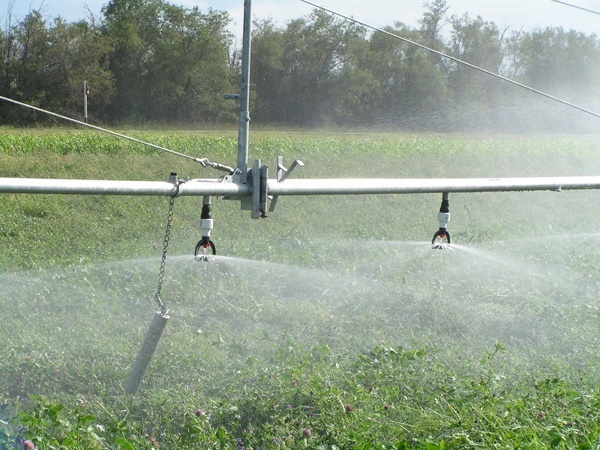 О приоритетной роли мелиорации 
земель, используемых для ведения 
сельского хозяйства
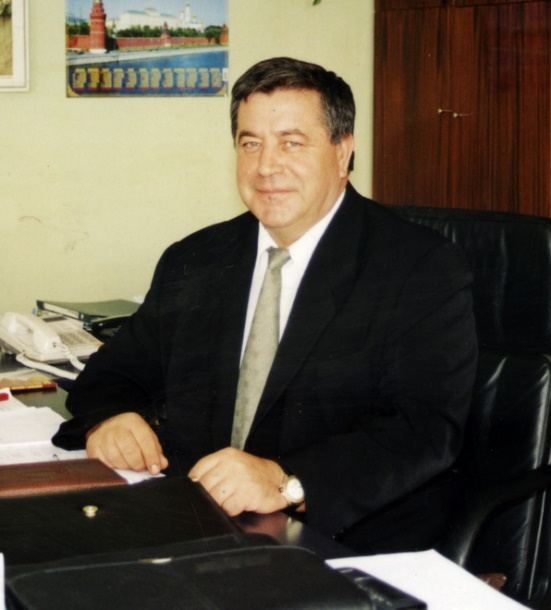 В.В. Мелихов
директор ФГБНУ ВНИИОЗ, 
член-корреспондент Российской академии наук,
доктор сельскохозяйственных наук,
заслуженный работник сельского хозяйства РФ
2
Глобальные и национальные вызовы
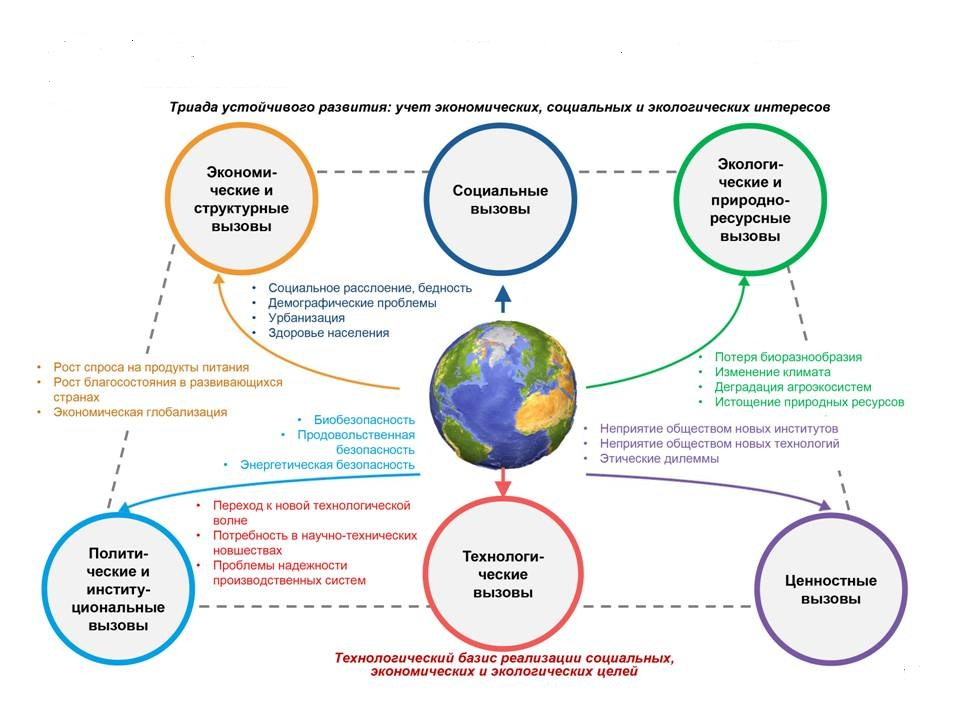 Источник: НИУ ВШЭ,  «Прогноз научно-технологического развития АПК как инструмент государственного управления 
в сфере науки, технологий и инноваций», 2016
3
Триада устойчивого развития: учет экономических, социальных и экологических интересов
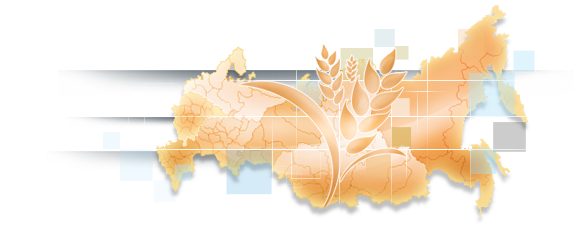 4
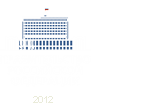 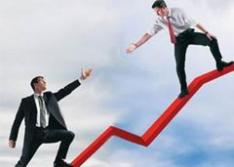 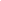 ФЕДЕРАЛЬНАЯ ЦЕЛЕВАЯ ПРОГРАММА
«Развитие мелиорации земель сельскохозяйственного назначения России на 2014-2020 годы» 
УТВЕРЖДЕНА
Постановлением Правительства 
РФ от 12.10.2013 г. № 922
ФЕДЕРАЛЬНАЯ ЦЕЛЕВАЯ ПРОГРАММА
«Устойчивое развитие сельских территорий на 2014-2017 годы  и на период до 2020 года» 
УТВЕРЖДЕНА
Постановлением Правительства 
РФ от 15.07.2013 г. № 598
5
Площадь орошаемых земель, необходимая для обеспечения устойчивого развития сельского хозяйства засушливых регионов России, млн. га
6
Площадь осушаемых земель, необходимая для обеспечения устойчивого развития сельского хозяйства засушливых регионов России, тыс. га
7
Вклад  орошения  в обеспечение  продовольственной безопасности России
Модернизация орошаемого земледелия  на  площади 10 млн га и осушаемого земледелия на площади 8 млн га обеспечит:

увеличение средней продуктивности кормовых культур на орошаемых землях до 7 тыс. к.ед. 
с 1 га;

- производство:
кормов (включая фуражное зерно) - 60 млн. т. к.ед.
мяса – 10,1 млн.т
риса -1,5 млн.т
овощей – 18,5 млн.т
плодов и ягод – 7,0 млн.т
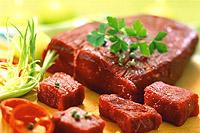 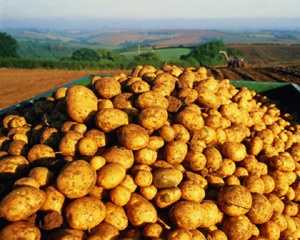 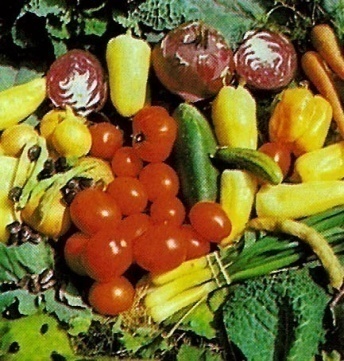 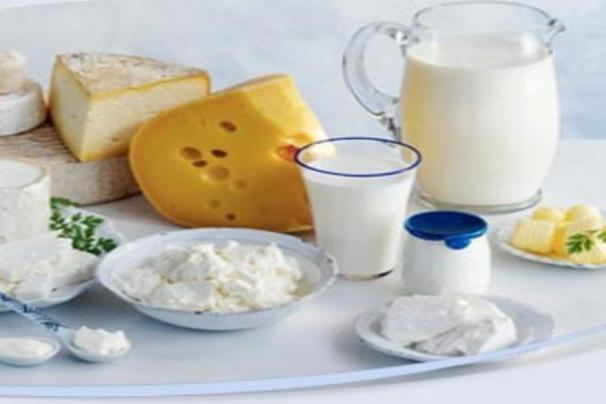 Экспорт зерна
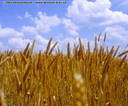 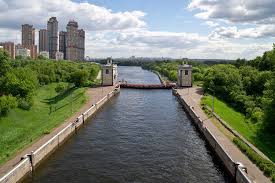 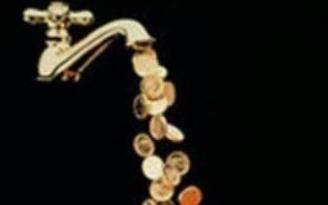 8
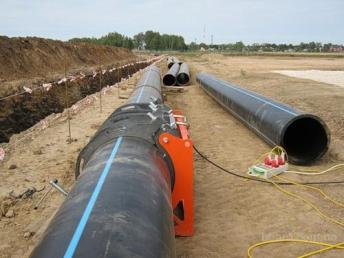 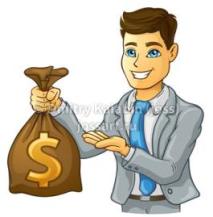 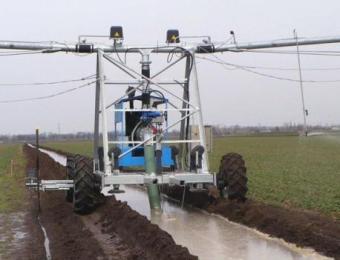 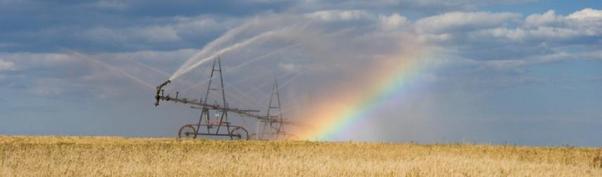 Необходим Закон
 «О мелиорации земель»
9
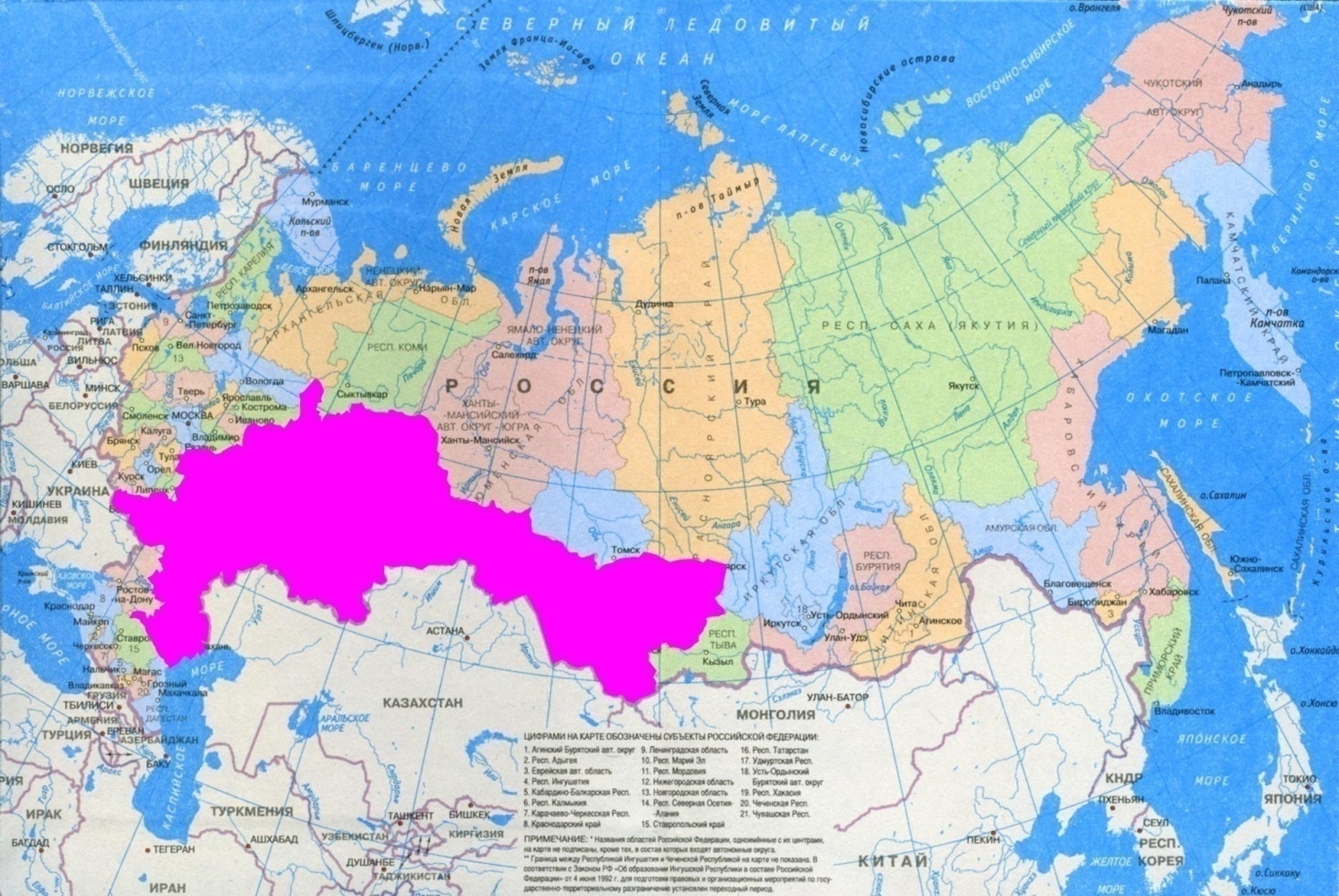 З8 млн жителей сельской местности России ждут научного сопровождения мелиорации
Регионы с ЧС 
по засухе в 2010 году
Интеграция  НИИ  различных  ведомств
ФГБНУ ВНИИОЗ 
ФГБНУ «ВНИИГиМ»
ФГБНУ «ВНИИМЗ» 
ФГБНУ ВНИИ «Радуга»
ФГБНУ «РосНИИПМ»
=  Х
ФГБНУ «ВНИАЛМИ» +
ФГБНУ «ПНИИЭМТ» +
 ФГБНУ «НВ НИИСХ» 

ФНЦ агроэкологии РАН
+
Дальнесрочные ориентиры организации задач мелиоративной науки
10
Средний  многолетний сток  рек России
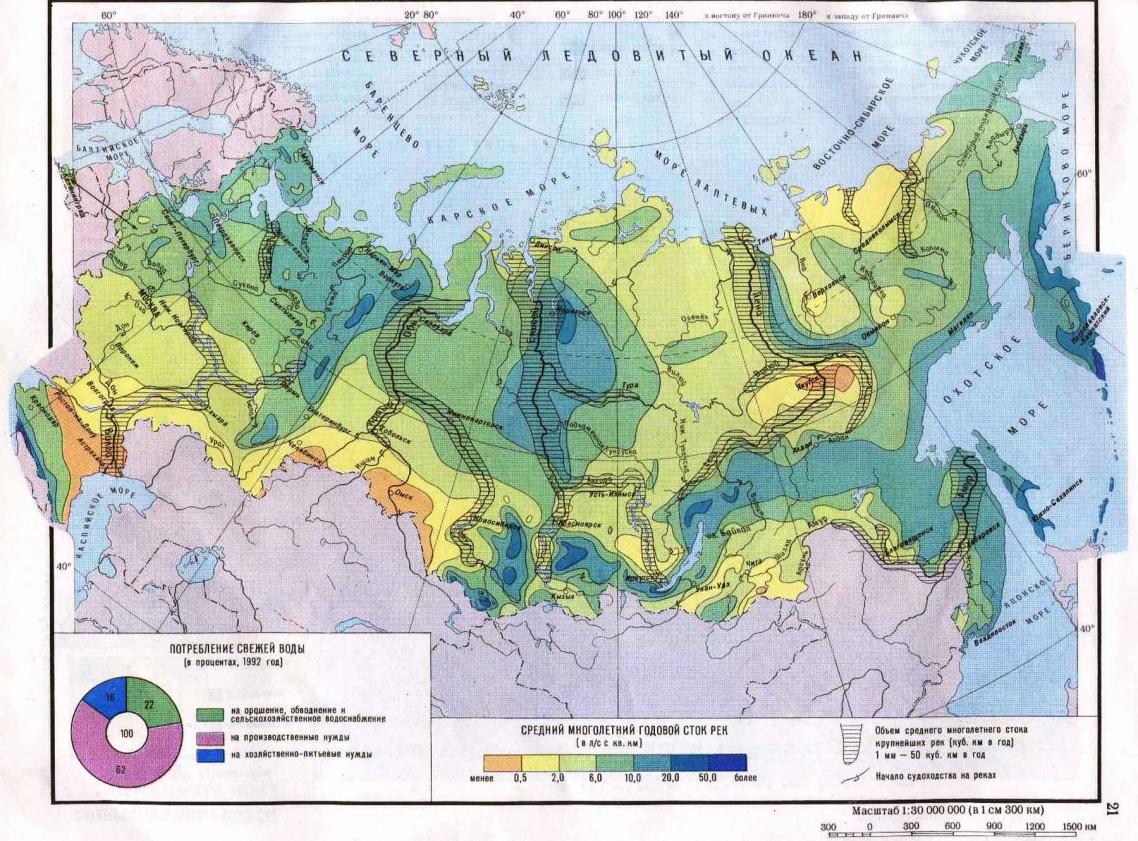 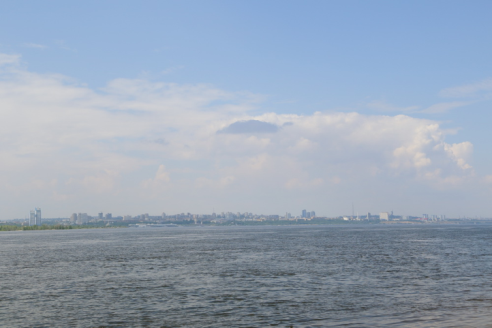 Р. Волга, г. Волгоград
Источник: http:// www. mapsmaps.ru
Дальнесрочные ориентиры организации задач мелиоративной науки
11
В предстоящие годы непосредственно под угрозой будут находиться пресные водные ресурсы
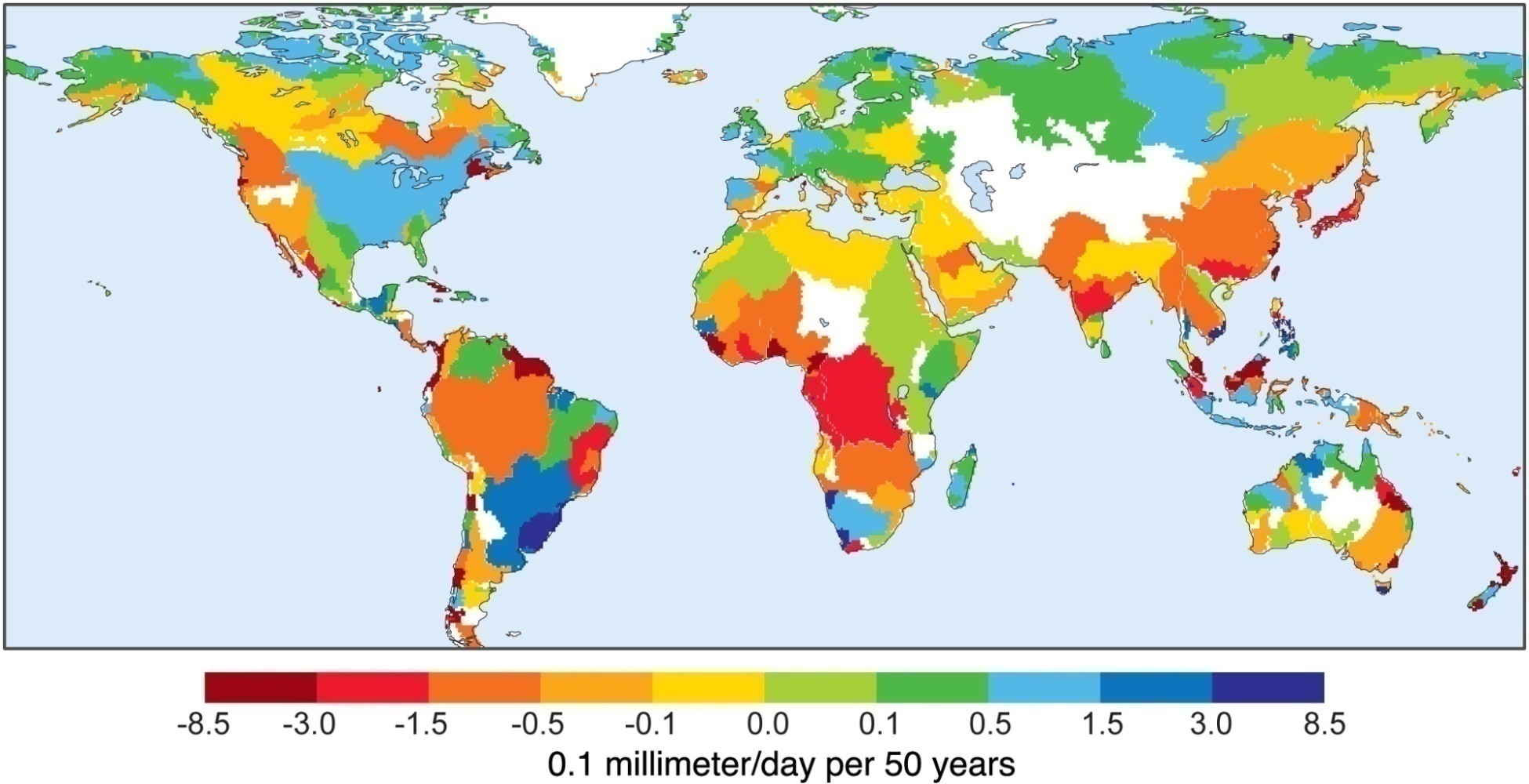 - Многие из основных производящих продовольствие регионов мира по прогнозам станут значительно засушливее;- В глобальном масштабе осадков будет больше;- Более высокая температура будет причиной сокращения стоков;- Несколько водных территорий станут суше (Средиземноморье, юг Южной Америки, север Бразилии, запад и юг Африки)
Источник: http:// www. ecoclimax.com
12
Дальнесрочные ориентиры организации задач мелиоративной науки
Карта водосборных бассейнов Мирового океана
Потенциальный запас водных ресурсов России
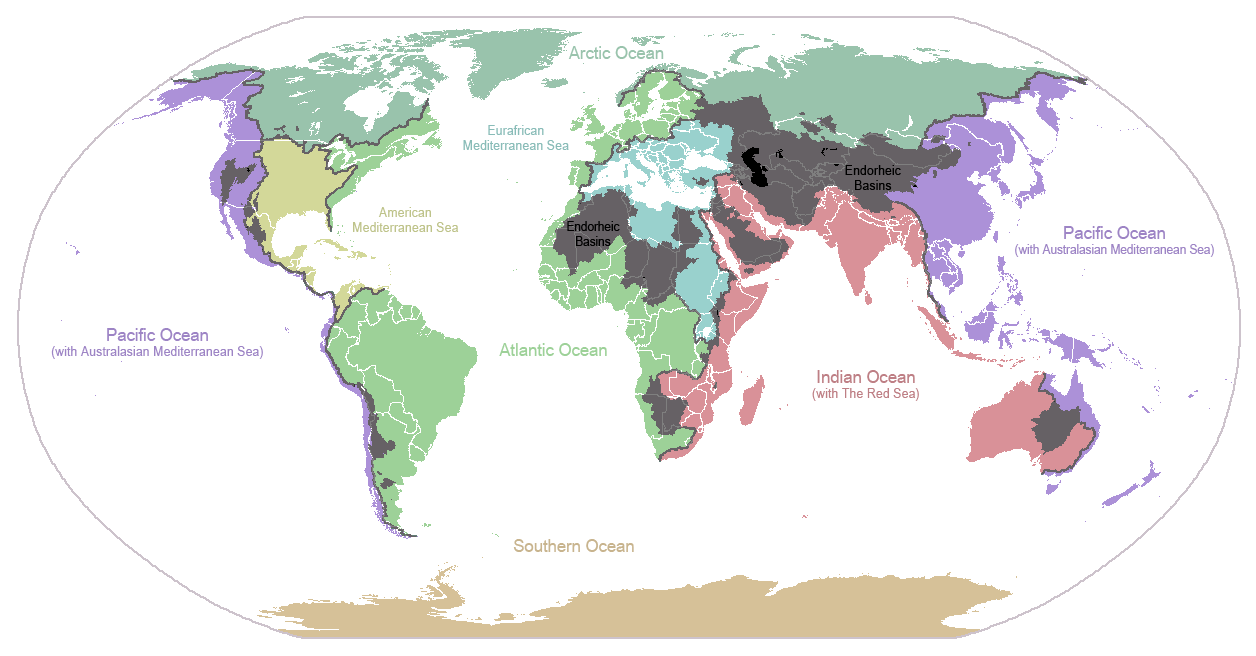 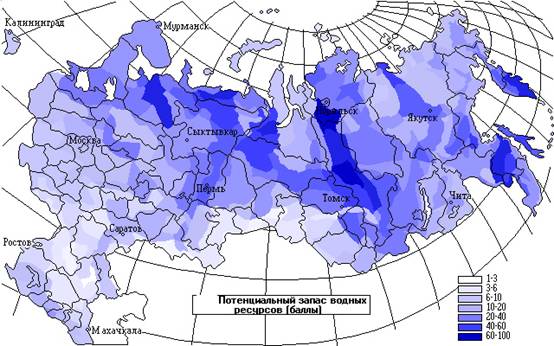 Водосборные бассейны России
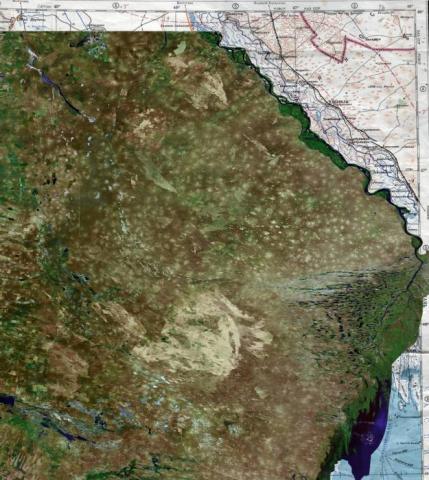 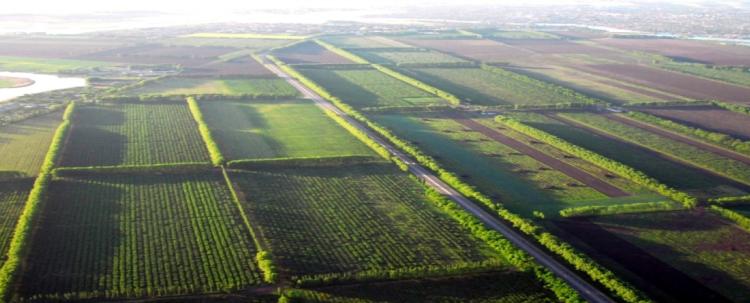 Волгоградская область
Часть бассейна р. Волги
Водосборный бассейн (также водосборная площадь, водосбор) — территория земной поверхности, с которой все поверхностные и грунтовые воды стекаются в данный водоем или водоток, включая различные его притоки. 
Водосборные бассейны не зависят от административных границ;
Общий подход должен быть организован на соответствующем уровне бассейнов рек, озер и водоносных горизонтов
Источник: https://ru.wikipedia.org/wiki/Водосборный_бассейн; kttp://www.ns.mitts.rssi.ru; материалы ФГБНУ ВНИАЛМИ
Среднесрочные ориентиры организации задач мелиоративной науки
13
Чтобы закрыть внутреннюю потребность в зерне, с учетом роста производства молока, мяса, чтобы закрепить за страной статус одного из ведущих экспортеров на мировом рынке, необходимо поднять урожайность на 2,5-3,0 ц/га и довести устойчивый валовой сбор до 120-125 млн тонн. Такое возможно только при наличии в структуре пашни 10 млн га площади орошаемых земель и 8 млн га осушаемых.
Обеспечить рост урожайности зерна на 2,5-3,0 ц/га
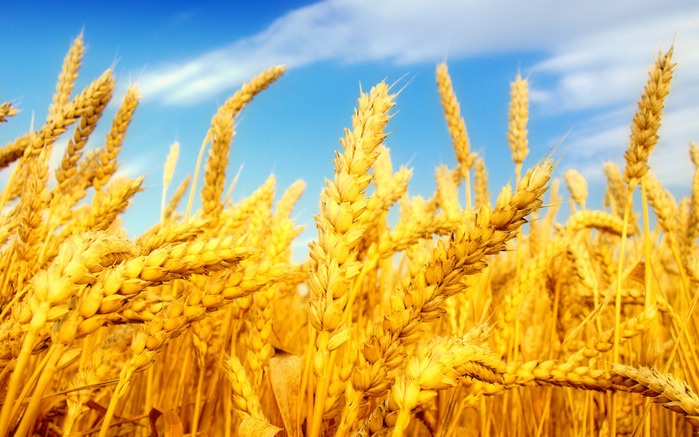 14
Краткосрочные ориентиры организации задач мелиоративной науки
Прогноз увеличения оросительной техники для расчетного орошаемого поля России
Поколения
Первое
Второе
Третье
Четвертое
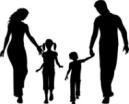 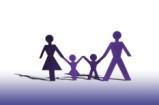 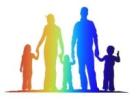 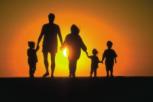 Годы
15
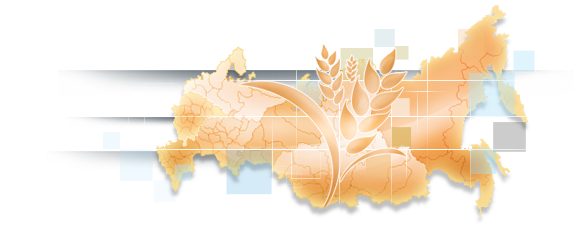 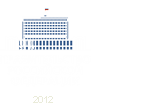 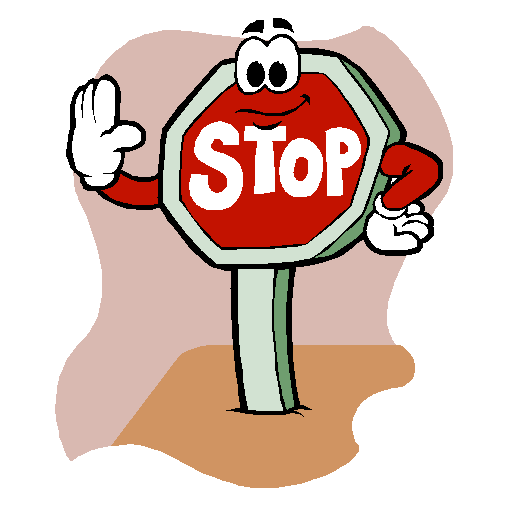 Научно-исследовательские учреждения 
Отделения сельскохозяйственных наук Российской академии наук,
подведомственные ФАНО России
ГОСУДАРСТВЕННАЯ ПРОГРАММА
развития сельского хозяйства и регулирования рынков сельскохозяйственной продукции, сырья и продовольствия на 2013-2020 годы
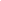 УТВЕРЖДЕНА
Постановлением Правительства 
РФ от 14.07.2012 г. № 717
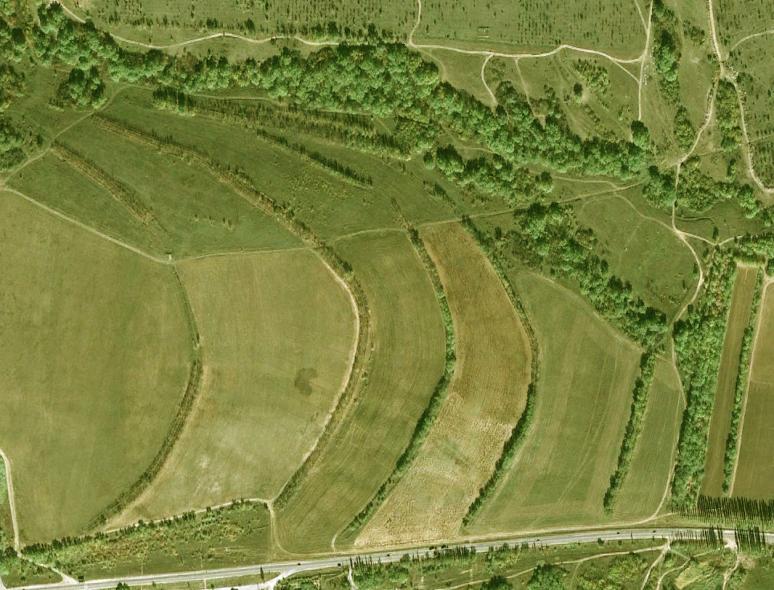 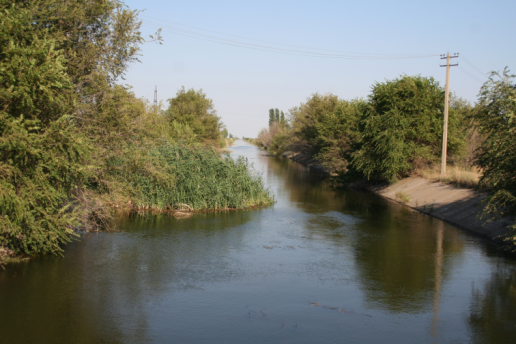 Благодарю за внимание